MedicalDevice Regulationsand the need for aQuality Management System - Part II
Julian Henty
From 1st Lecture: MDD Article 10 - Information on incidents
Adverse Incident reporting:
if a device causes harm or something happened with the potential to cause harm then it can be reported to the MHRA by users, patients or manufacturers

Forms are available on MHRA website
[Speaker Notes: Adverse Incident Reporting...]
From 1st Lecture: MDD Article 10 - Adverse Incident Reporting
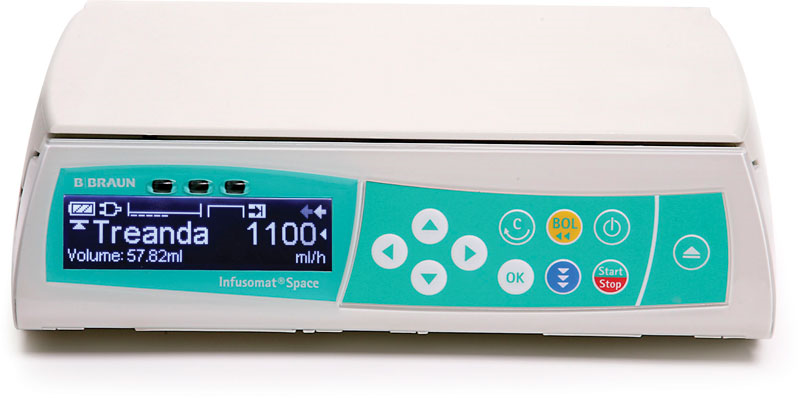 [Speaker Notes: Adverse Incident Reporting – example of infusion pump
DEVICE LOGS.....]
MDD Article 11 - Conformity assessment procedures
How are you going to show that you conform with the MDD?

There are choices on how you demonstrate conformity but the choices are constrained depending on the Class of your device.
[Speaker Notes: Should now consider how we are going to demonstrate that we conform to the MDD.
Who is going to be the manufacturer of the device?
- If you are a small hospital department and you are proposing to develop a high risk device then there could well be significant costs involved.  Would it be better to go via NHS Innovations?
If you are working for a large company then they will have put many devices through the regulatory process and you will be generating documentation to fit in with their established requirements.
What was the case with Salisbury/Odstock…??]
Medical Device Classification
Classes:
Class I (including Is & Im)
Class IIa, IIb
Class III with (the highest risk products)
Higher classification -> requires greater level of assessment
Class Is, Im, IIa, IIb and III medical devices require intervention of third party: the Notified Body
Classification rules are set out in Annex IX of the directive
Medical Device Classification
Classification of a medical device will depend up on a series of factors, including:
how long the device is intended to be in continuous use
whether or not the device is invasive or surgically invasive
whether the device is implantable or active
whether or not the device contains a substance, which in its own right is considered to be a medicinal substance and has action ancillary to that of the device
It is usually the Intended Purpose for Use that determines the class of the medical device(not technical characteristics of the device)(not the class assigned to other similar products manufactured by the same manufacturer or different manufacturers)
A manufacturer may avoid higher classification by clearly defining on the labelling the Intended Purpose
[Speaker Notes: e.g. two sutures that have the same composition may well have different Intended Purpose.]
Medical Device Classification
Rule 1 - devices do not touch patient / contact intact skin only
Non-invasive devices
Must not influence internal physiological processes
by storing, channelling or treating blood, other body liquids or liquids which are returned or infused into the body or by generating energy that is delivered to the body
Class I

Rule 2 – Channelling or storing for eventual administration
Must be considered separately from the non-contact devices of rule 1 because they may be indirectly invasive
They channel or store substances that will eventually be administered to the body
All non-invasive devices intended for channelling or storing blood, body liquids or tissues, liquids or gases for the purpose of eventual infusion, administration or introduction into the body
Class IIa
[Speaker Notes: Rule 1 – completely non-invasive devices - Class I

Rule 2 – indirectly invasive (i.e. May store blood which will then be introduced into body) – Class IIa]
Medical Device Classification
Rule 3 – Non-invasive devices that modify biological or chemical composition of blood, body liquids or other liquids intended for infusion into the body
Must be considered separately from the non-contact devices of Rule 1 because they are indirectly invasive
They modify substances that will eventually be infused into the body
Devices intended for modifying the biological or chemical composition of blood, other body liquids or other liquids intended for infusion into the body
Class IIb

Rule 4 - Non-invasive devices which come into contact with injured skin
This rule is intended to primarily cover wound dressings independently of the depth of the wound
Class I: if they are intended to be used as a mechanical barrier, for compression or for absorption of secretions
Class IIb: if they are intended to be used principally with wounds which have breached the dermis and can only heal by secondary intent
Class IIa in all other cases
[Speaker Notes: Rule 3: modification of tissue (fliud) that will then be re-introduced to body - Class IIb – haemodialysis

Rule 4: non-invasive devices which contact injured skin – depends on level of damage – Class I (barrier), IIa or IIb]
Medical Device Classification
Rule 5 - Devices invasive with respect to body orifices 
Invasiveness with respect to the body orifices (ear, mouth, nose, eye, anus, urethra and vagina) must be considered separately from invasiveness that penetrates through a cut in the body surfaces (surgical invasiveness)
All invasive devices with respect to body orifices
other than surgically invasive devices and which are not intended for connection to an active medical device
or which are intended for connection to an active medical device
are in Class I if they are intended for transient use
are in Class IIa if they are intended for short term use
are in Class IIb if they are intended for long term use

Rule 6 - Surgically invasive devices intended for transient use(< 60 minutes) 
All surgically invasive devices intended for transient use are in Class IIa unless they are:
intended specifically to control, diagnose, monitor or correct a defect of the heart or of the central circulatory system through direct contact with these parts of the body - Class III
reusable surgical instruments - Class I
intended specifically for use in direct contact with central nervous system - Class III
intended to supply energy in the form of ionizing radiation - Class Iib
intended to have a biological effect or to be wholly or mainly absorbed - Class Iib
intended to administer medicines by means of a delivery system, if this is done in a manner that is potentially hazardous taking account of the mode of application - Class IIb
[Speaker Notes: Rule 5 – invasive in terms of oriffices such as ear, mouth, nose, eye – BUT NOT through cut/wound
          - Class I/ IIa / IIb depending on length of time to be used

Rule 6 – surgically invasive 
           - class I (re-usable surgical instruments) through Class IIb (introduce something to body) to Class III]
Medical Device Classification
Rule 7 - Surgically invasive devices intended for short-term use (>60 minutes <30 days)
Range from Class IIa to Class III

Rule 8 - Implantable devices and long-term surgically invasive devices (>30 days)
Mostly range from Class IIb to Class III
Exception: to be placed in the teeth, in which case they are in Class IIa

Rule 9 - Active therapeutic devices intended to administer or exchange energy
All in Class IIa
unless their characteristics are such that they may administer or exchange energy to and from the human body in a potentially hazardous way, taking account of the nature, the density and the site of application of the energy - Class IIb
[Speaker Notes: Rule 7 / 8 - surgically invasive (non-re-usable) - Class IIa to Class III depending on length of time used

Rule 9* – Active therapeutic devices to administer or exchange energy – Class Iia
            - e.g. Drop foot muscle stimulator]
Medical Device Classification
Rule 10 - Active devices for diagnosis - Class IIa
Active devices intended for diagnosis, if they are intended to supply energy which will be absorbed by the human body
if they are intended to allow direct diagnosis or monitoring of vital physiological processes
except for devices used to illuminate the patient's body, in the visible spectrum
unless they are specifically intended for monitoring of vital physiological parameters, where the nature of variations is such that it could result in immediate danger to the patient, for instance variations in cardiac performance, respiration, activity of CNS - Class Iib
Active devices intended to emit ionizing radiation and intended for diagnostic and therapeutic interventional radiology - Class IIb
[Speaker Notes: Rule 10 – Class IIa – e.g. ECG machine, not continuous (and no alarms!)]
Medical Device Classification
Rule 11 - Active devices intended to administer and/or remove medicines, body liquids or other substances to or from the body 
Mostly Class IIa
Exception: if done in a manner that is potentially hazardous, taking account of the nature of the substances involved, of the part of the body concerned and of the mode of application, in which case they are in Class IIb

Rule 12 - All other active devices in Class I
e.g. - Active diagnostic devices intended to illuminate the patient's body in the visible spectrum such as examination lights or to optically view the body such as surgical microscopes - Devices intended in general for external patient support (e.g. hospital beds, patient hoists, wheelchairs, dental patient chairs)
[Speaker Notes: Rule 11 – Add/remove medicines – mostly Class IIa

Rule 12 any other active device not already covered is Class I]
Medical Device Classification
[Speaker Notes: Class I basic – even though some items need to be sterile, they do not need to be supplied sterile (sterilisation process takes place locally)
Class I sterile – item is supplied sterile then discarded
*Hypodermic needle – invasive, but exception as used only transiently
Class III/AIMD require some kind of clinical trial]
Who is the Manufacturer?
“(f) ‘manufacturer’ means the natural or legal person with responsibility for the design, manufacture, packaging and labelling of a device before it is placed on the market under his own name, regardless of whether these operations are carried out by that person himself or on his behalf by a third party.
The obligations of this Directive to be met by manufacturers also apply to the natural or legal person who assembles, packages, processes, fully refurbishes and/or labels one or more ready-made products and/or assigns to them their intended purpose as a device with a view to their being placed on the market under his own name. This subparagraph does not apply to the person who, while not a manufacturer within the meaning of the first subparagraph, assembles or adapts devices already on the market to their intended purpose for an individual patient;”
The manufacturer is the legal body or individual who will be
supplying the finished device.
[Speaker Notes: We have read through the MDD, we have skimmed the Essential Requirements and we are happy that we have a medical device that we can supply to our local patients or place on the market for the benefit of our UK and European customers.
Must now consider who will take on the role of the Manufacturer?
- This is a legal position which doesn’t necessarily mean the person who makes or assembles the medical device.
It means the person/company responsible for placing the device on the market.  They have to keep all the technical information and take responsibility for the safety and effectiveness of the medical device.  
This information is kept in the Technical File.]
Annexes
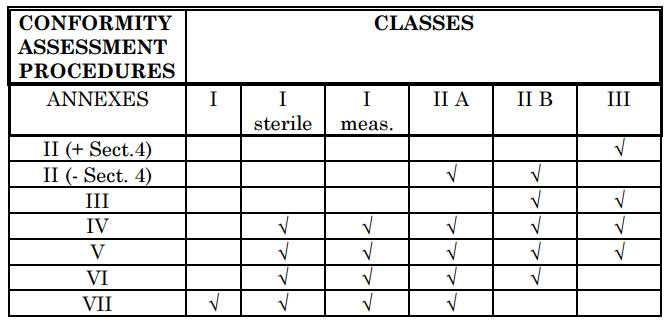 [Speaker Notes: Choice of annex routes]
Class IIa device
Annex II, MDD.  Audit by Notified Body
Annex VII, MDD.  Declaration of Conformity
Annex V, MDD.  QMS for production, audited by Notified Body
Annex VI, MDD.  QMS for product, audited by Notified Body
Annex IV, MDD.  Each product or sampling verification by Notified Body*
[Speaker Notes: Salisbury stimulator example – Class IIa
What would make you choose one route in preference to another??
This comes down to the kind of device you are selling and the kind of manufacturer you see yourself as being.  If you are always going to be making a particular kind of product with reasonable production runs then you may like to avoid each product or a sampled selection being verified by a Notified Body*.  That would lead you to Annex V or VI.  For a smaller number of devices, maybe being made to a customer specification, you may not want to set up a QMS and you would build in the cost of NB involvement to the sale.]
What do the Annexes involve?
Annex II
Full quality assurance system + notified body inspection of design for Class III
Annex III
Type examination – submit documentation and a sample device to a notified body
Annex IV
EC verification, final testing by notified body - 100% or sampled (statistical assessment)
Annex V
EC Declaration of Conformity + production quality assurance (quality management system needed)
Annex VI
EC Declaration + product quality assurance (quality management system needed)
Annex VII
EC Declaration of Conformity + assurance provisions based on II, IV, V, or VI
[Speaker Notes: Here is a brief summary of the things that are asked by the different Annexes.
We can see that Annexes V and VI require a quality management system]
Summary of the EU approval process
Additional requirements - Technical File
Compilation of the documents related to your device that demonstrate compliance with the Essential Requirements and other aspects of MDD

http://www.ghtf.org/documents/sg1/sg1final-n11.pdf 

Contains:
Descriptions of design and operation of the device
Instructions 
Labelling
Demonstrations of effectiveness
Risk assessments
Statements or certificates showing compliance with other relevant standards, e.g.: ISO 60601.
[Speaker Notes: The Technical File is where everything goes that is linked to a particular device (or family of devices).  This can be quite a big pile of paper….  
Risk assessment is an important element in the Technical File

(For a suggested format look at the GHTF website. http://www.ghtf.org/documents/sg1/sg1final-n11.pdf )]
Other additional requirements
Declaration of Conformity 
Letter by a responsible person saying all requirements have been met and are CE marking your products under the MDD
Annex I
Even if your device is custom made or not to be used outside your legal entity it must meet the essential requirements.  Doesn’t have to have a CE mark…
Compliance with harmonised standards (art 5)
Eg: ISO60601-1 Medical Electrical Equipment, General Requirements for Safety and essential performance
[Speaker Notes: Jump ahead to show how the Essential Requirements are addressed (for stimulators) by peeking at a procedure from the Quality Management System (QMS)]
MDD Article 5 - Reference to standards
Member States shall presume compliance with the essential requirements referred to in Article 3 in respect of devices which are in conformity with the relevant national standards adopted pursuant to the harmonized standards the references of which have been publishes in the Official Journal of the European Communities; Member States shall publish the references of such national standards.
In other words – If there is a harmonised standard that the EC has adopted and you comply with the standard then you automatically comply with the Essential Requirements.
[Speaker Notes: This is a roundabout way of saying: 
- if there is a harmonised standard that the EC has adopted and you comply with the standard then you automatically comply with the Essential Requirements.]
Becoming a Medical Device Manufacturer
Sell to Customer
Organisation – has a way of doing things
Make product
Make some changes
Is it what they want?
Yes
No
This is a simple picture of a manufacturer
[Speaker Notes: If nobody is checking up on you then this mode of operation is probably enough to succeed as a company.]
Can we prove to a regulator?
Passes tests?
Organisation – has a way of doing things
Not risky
Clinically effective
Proper documentation
Meets standards
Can we prove to a regulator?
Make product
Sell to Customer
Safe and effective?
Is it what they want?
Make some changes – amend documentation
Yes
No
What if things are more demanding?
[Speaker Notes: It is the checking by a regulator that means we want to make thing easy for them and ourselves by following a template or structure for how the organisation works.
This covers how it keeps information, which records are kept, how it makes sure that changes are not making their product worse instead of better, what involvement management have etc.]
Introduce a Quality Management System (QMS)
The MDD says that a quality system is required, and for Class IIa and above this has to be approved by a notified body

Why?
To ensure that an organisation defines what it is going to do and then can demonstrate that it does it – important for medical devices
Since the organisation is making medical devices, complying with the MDD is a major part of the QMS
The Notified Body carries out an assessment of compliance – initial and continuing visits
[Speaker Notes: So, managing requirements in order to design a medical device and show that it meets the MDD requirements is actually quite a job. 
The MDD says that a quality system is required.  If your device is a Class IIa or above then the QS has to be assessed and approved by a Notified Body.
The Quality Management system sets out requirements in a range of areas to ensure appropriate management, planning, resources and record keeping.]
What goes in the Quality System?
The quality management system takes a general framework and incorporates the requirements an organisation needs to comply with the MDD
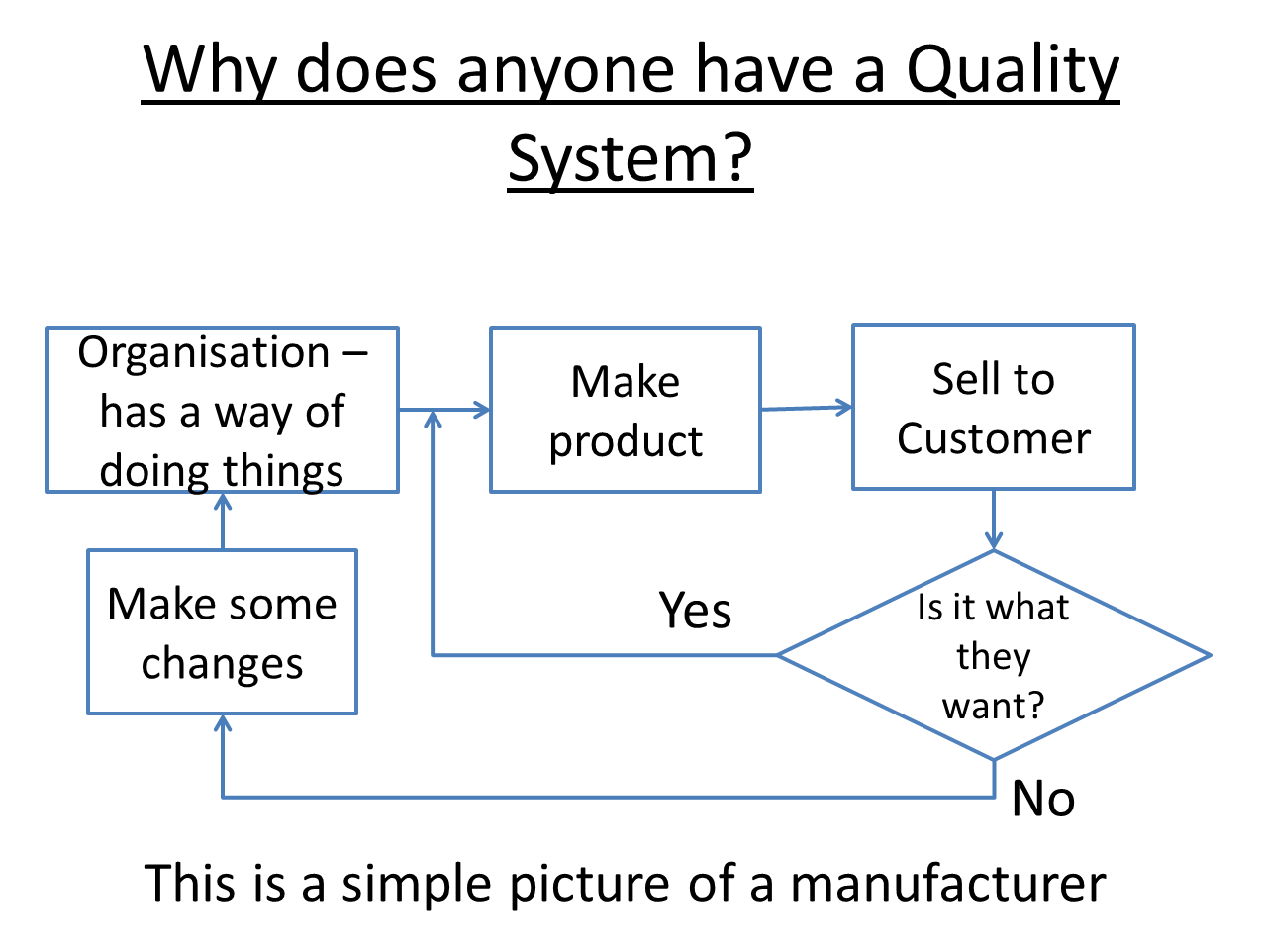 Since a Notified Body will be involved, it makes sense to use a framework that they are familiar with.
Where to go for this framework…?
<- Technical File ->
Design and document our Medical device – keep records
Assess device against MDD and standards – record results
Document how device is to be made and tested – record pass/fail data
Organisation – We exist to make safe and effective medical devices
Make some changes – amend documentation
<- Technical File ->
No
<- Technical File ->
Safe and effective?
Do clinical testing/
evaluation
Make trial product
Yes
Make product
Yes
Is it what users want?
Technical File
Can we prove to a regulator?- yes
[Speaker Notes: It is the checking by a regulator that means we want to make thing easy for them and ourselves by following a template or structure for how the organisation works.  This covers how it keeps information, which records are kept, how it makes sure that changes are not making their product worse instead of better, what involvement management have etc.]
History of Quality Systems
Industry has had frameworks or methods for assuring quality for a long time.  Probably started with munitions so shells could be interchanged between manufacturers.  Also came in for car manufacturing

Rather than a whole lot of industry specific documents, a general standard was written by the International Standards Organisation (ISO)
[Speaker Notes: Standards were not too much of a problem if you bought your guns and shells all from the same manufacturer,
but if you wanted to ‘second source’ your ammunition then it was important that it would fit and fire safely.

Later, car manufacturers would insist that their suppliers followed quality systems that were specific to them.]
History of QMS
ISO 9000 was the overarching standard for quality management systems.  The first full revision was the 1994 version.  This evolved from BS5750, a British standard that had grown out of various manufacturing based standards.
[Speaker Notes: ISO 9000 is or was the number for a family of QMS standards.  We chose 9001 which was for production – note that it is a general standard.  Any company could set up the procedures etc needed to comply and be awarded a certificate.]
Beginning QM
The ISO9000:1994 was criticised for being too procedure based
The way it asked for demonstration of compliance was by having procedures for things and keeping records
For medical devices there was an ‘add on’: EN46002
[Speaker Notes: So, there are requirements with the QMS standard and there are requirements in the MDD. 
 If we combine these with what the organisation wants to do – these might be in a company policy – then we have established the full set of requirements that our quality system is going to help us meet.]
Evolution…
Organisations which were not manufacturing companies had difficulty in making ISO9000:1994 fit into their business
That this was a problem shows that there was a good awareness that ISO9000 meant something in terms of an organisation’s quality

So, ISO9000:2000 appeared just in time to earn the ‘2000’ suffix.  This had some major changes
No emphasis on procedures, much more emphasis on processes.
[Speaker Notes: The first ISO9000 was very much based on how a manufacturing company would do things – lots of mention of suppliers and specifications and that sort of thing.  It had to ‘interpreted’ in order for it to be applied to a service company for e.g.  That fact that companies wanted to be certificated to ISO9000 did show that there was a customer awareness and therefore advantage to being able to publicise the fact that you had a quality system.  On the other hand – it did only make sure you did what you said you were going to do so if that wasn’t very good then ISO9000:1994 wasn’t much help.  This aspect was recognised and the rewrite in 2000 made some changes.]
Final QM
ISO9001:2008 says: “This International Standard can be used by internal and external parties, including certification bodies, to assess the organization's ability to meet customer, statutory and regulatory requirements applicable to the product, and the organization's own requirements.”
Processes vs Procedures
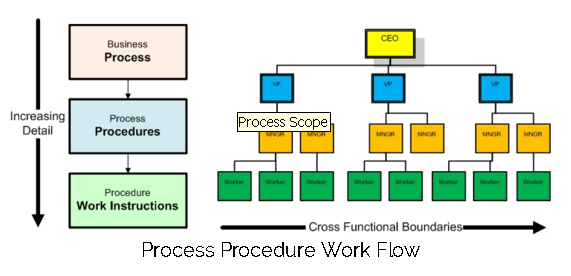 [Speaker Notes: The difference between processes and procedures can be summed up as breadth and depth. A process defines the big picture and highlights the main elements of your business–breadth (conversion of an input into an output). 

A procedure – more detail, too much in this case]
ISO9000:2000 cont..
With processes came a requirement to show the linkage between processes and measurement of performance

Introduced emphasis on ‘top management’ involvement – there was a perception that some businesses had just appointed a person to get them an ISO9000 certificate

Emphasis on customer satisfaction and meeting customer requirements
[Speaker Notes: ISO9000:2000 came away from the manufacturing influence of following procedures.  Instead processes were the order of the day and the means to measure the performance and linkage of these processes.  The information from these measurements should be examined and used to improve the processes and therefore overall performance.

‘Top Management’ should be involved in the evaluation of the performance and allocation of resources.
The customer should have their requirements met and exceeded to ensure satisfaction with the goods or services.]
Divergence for Medical Devices..
ISO9000:2000 was looking good but there was a view from the medical device regulators that it was not right for their sector

By specifying that you would respond to customer requirements you could end up with a production run where a significant proportion of your output had been reworked/altered to meet such requirements

This was considered to be a ‘Bad Thing’
[Speaker Notes: Salibsury did proceed to change our registration to ISO9000:2000 but the BSI assessor told them that there were developments which pointed to further development in the standards world.]
Medical devices gets its own standard
ISO 9000:2000 was going to go ahead but by 2003 there was a specific medical device manufacture standard, ISO 13485:2003

This has all the good stuff from ISO9000:2000 but none of the requirements that might lead to ruining the smooth production of your medical devices.

ISO9000 is now at 2008 version with some wording changes plus more emphasis on effectiveness of actions.
[Speaker Notes: 2003 - Now a specific standard for Medical Devices exists]
Processes not procedures..
Some things can stay as procedures but it is more useful to see things as processes

The idea is that you can identify the dependencies and redirect your resources to the areas that need them
[Speaker Notes: We extracted some money out of the hospital to employ a consultant to help us with putting in a quality system.  He knew the standard and what was required to demonstrate compliance – came from a background in wound dressings.
The technique he used was to pick an area covered by the standard and assemble the people involved – they knew what was going on now.
Then we worked out what the process was e.g. for taking orders and sending out finished goods.  Our consultant put this all up on a flip chart, showed us where we would have to make changes in order to comply and then went off and turned the scribble into a procedure.  The major contribution was the points at which records would be needed in order to demonstrate that we were doing the things we said we were.]
Quality System: conclusions
MDD is in place and we can’t avoid it
Considering the MDD Salisbury was making a Class IIa device, so needed approved quality system
Potential for overdoing it or underdoing it is considerable
Let’s look at some of ISO13485
Key features of a Quality System
ISO 9001/13485 standards ask for 
Quality Policy
Management review meetings
Defining and monitoring key performance indicators
Keeping and maintaining records
Internal audit
[Speaker Notes: The first thing to be written is the Quality Policy – this is where you set down the purpose of your quality management system and how far it extends

So you would put in here the activities of the organisation that you wish to have covered by the QMS and also the aims of the company.
You can put in the key activities, and who is responsible for them along, with the objectives to be monitored to assess performance.]
Documented procedures required for:
Control of documents
Control of records
Internal audit
Control of nonconforming product
Corrective action
Preventive action
[Speaker Notes: In practice, related areas can be grouped together such as the control of documents and the control of records.  Similarly corrective action and preventive action – often seen as CAPA.

CAPA?]
Example: Odstock Medical Ltd
QMS designed to meet ISO13485, MDD, Health Canada (HC), US Food and Drug Administration (FDA)
“improve the lives of people with neuromuscular disabilities, worldwide, by providing the highest quality in medical device technology and services.”
Objectives, continuous improvement, structure and responsibilities, process linkage, list of procedures/processes
[Speaker Notes: Odstock – Salibsury Hospital
Some bullets from our actual Policy.  State what the policy is designed to cover and what might be excluded.  You may not be involved in sterilising items but you may handle them as accessories or for an unrelated reason.
Everyone needs to follow the policy and other documents so include a statement to this effect.
What is the purpose of the organisations activity?  This can be one of those lofty aims that businesses like to put on their brochures but it is still a useful reference if a representative proportion of the staff agree.  We held a senior management ‘away day’ and thrashing out this wording was one of the jobs.
Then there are some specific statements or documents that sit well in the policy such as the organisations objectives and associated responsibilities, a commitment to continuous improvement, how the processes link together and a list of the procedures/processes.]
Example objective from Salisbury policy
Direct and distributor sales of electrical stimulators to meet the needs of our customers.Achievement of objectives: 
	Chief Exec, for Sales strategy and distributor agreements	Operations Manager, for purchasing and Customer service
To ensure that our FES devices and accessories are readily available it is our objective to maintain a stock level so that our clinic patients’ requirements can be despatched within 1 working day.  Confirmed orders for stock items (with all purchase documents) are supplied within 5 working days and for non-stock items 10 working days.  Distributor sales are encouraged once training has been conducted for the distributor’s staff.  

The Chief Executive negotiates Distributor Agreements with due regard for local regulatory requirements in respect of distribution records, handling of complaints and non-conformances and management of records.  He/she may take advice from the Quality Manager as required. Price, delivery and operating currency are also individually negotiated.

As part of the Sales function we undertake to promote the requirements of the customer and these are fed into distribution and contract agreements.  Technical requirements are fed through to OML Clinical meetings and Management Review and collated from notes and minutes prior to design and development.
[Speaker Notes: From the Policy, here is one of the objectives.  This is how it has been written in their manual.

It consists of a top line sentence, then responsible person and what they do
- then a bit of detail to help understand the scope]
Typical procedure
Typical Process
[Speaker Notes: Required to come up with diagrams such as this one as part of the QMS]
Regulatory : MHRA, MDD, FDA, CMDCAS etc
New product development  + product improvements
Linkage of processes
New Technology
/State of the Art
Staff recruitment and training
Quality Policy
Adverse Incidents
Product Realisation (stimulators)
Finance
Management review
Customer training and support
Complaints, Non conformances + repairs
Modifications to treatment and record keeping
Direct and distributor sales
Product Realisation (Treatment)
Customer requirements, surveys and comments
Product testing results
+ve and –ve feedback
Feedback, complaints/faults
Information flow
Movement of product
[Speaker Notes: …and this one

Note: adverse incidents]
MDD Compliance Matrix
MDD Assessment
Although it is a bit like an exam, the assessor wants to you pass
In fact there is a pre-assessment visit for ‘new’ organisations to make sure that they are close enough to warrant a full assessment
Salisbury: one assessor for a whole day
Bigger organisations - could be longer and involve more than one person
[Speaker Notes: Talk about quality audits at BME, Mid-Essex Hospital]
Assessment of your devices
The assessment looks at two aspects:
Documents and processes in place to meet the requirements of the quality standard and the MDD?
Are they used appropriately to manage organisation?
Are the organisation’s staff trained?
Are records kept throughout the process?
[Speaker Notes: So, you go through the MDD and ISO13485 and make sure that all the aspects of what needs to be done are covered by things you say that you do.  Then you get up from the desk and walk around checking that what you say you do is actually what is going on.  This is why you have trained staff and this is why you keep records at certain point in the process.]
Internal auditing
There is a requirement for an organisation to do its own auditing – internal audit
A complete ‘cycle’ should be completed before your first assessment and then again every year
Use processes and procedures
Audits - documentation
ISO 13485
MDD
Documentation and records are the key to a successful assessment and audit.
You also need to have them well organised otherwise you will make extra stress for yourself and your assessor.
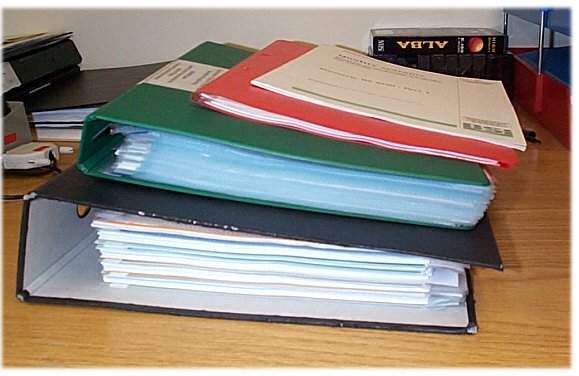 Technical file
Procedures
[Speaker Notes: On this pile is a technical file and then above that is the binder full of procedures and the red covered document is the MDD with the ISO 13485 on top.  So you can see that even the thin MDD has generated quite a bit of paper.  Our latest stimulator has two binders worth of technical file as we had to add in more complicated risk management along with customer tests and software documentation.

Mid-Essex – not organised]
Other considerations
For Class I devices you need to register with the MHRA.  They also produce some useful Bulletins (see web site)
Tell them which devices you are involved with from their list..
Walking Aids and Wheelchairs
I 1 Crutch/Walking Stick
I 2 Walking Frame/Multi-Leg Walking Aid/Standing Frame
I 3 Rollator/ Mobilator
I 4 Wheelchairs (Non-Powered) and Accessories
I 5 Wheelchairs (Powered) and Accessories
I 6 Mobility Aids for the Visually Impaired
Z168 Rehabilitation Tricycles/Mobility Carts(Technical Aids for Disabled Persons)
US Food and Drug Administration (FDA) 510(k)
The US has a system for approving devices that are developments of existing devices.  This is a short cut to their market because it means that you don’t need to register a clinical trial in the US.  Called 510(K)
Need to determine a pre-existing (predicate) device or devices.
Submit an application which contains the information about your device and the predicate device showing that they are ‘substantially equivalent’
Some device family guidance available (e.g. for muscle stimulators)
Other places..
Europe
Straightforward – some countries still have extra hoops, e.g. Italy, France, Germany
South Africa, Australia and New Zealand 
Health Ministry maintains a list of registered devices – accept CE standards
Case study- Salibsury District Hospital
[Speaker Notes: Case study (repeat this slide earlier – where?)]
Conclusions - I
Salisbury able to sell their products in UK (and Europe)
They manage things better than before
They have documentary evidence of the way they do things (ready for Court!)
There is slightly more work day to day
There is quite a lot of work to audit the system and prepare for each assessment
There is an annual cost to their Notified Body
[Speaker Notes: More work but benefits organisation on a day-to-day basis.

Some unavoidable extra preparation for the assessment visit.]
Conclusions - II
How to check that your device is a Medical Device and where to determine the risk level (Class)
Brief look at the MDD Essential requirements.
The way of making sure that all the devices produced meet requirements and the manufacturer is meeting other MDD requirements -> use a quality management system such as ISO 13485
Evidence assembled into a Technical File
Everything self-checked (internal audit) as well as externally assessed (class II and above)